Ganztägige Exkursion am 20 November 2010 zu Orten mit deutschen, polnischen und russischen Aspekten aus verschiedenen historischen Epochen in Frankfurt, Słubice, Kostrzyn und SeelowfürTeilnehmende der Trialog Eröffnungskonferenz „Mobilität“
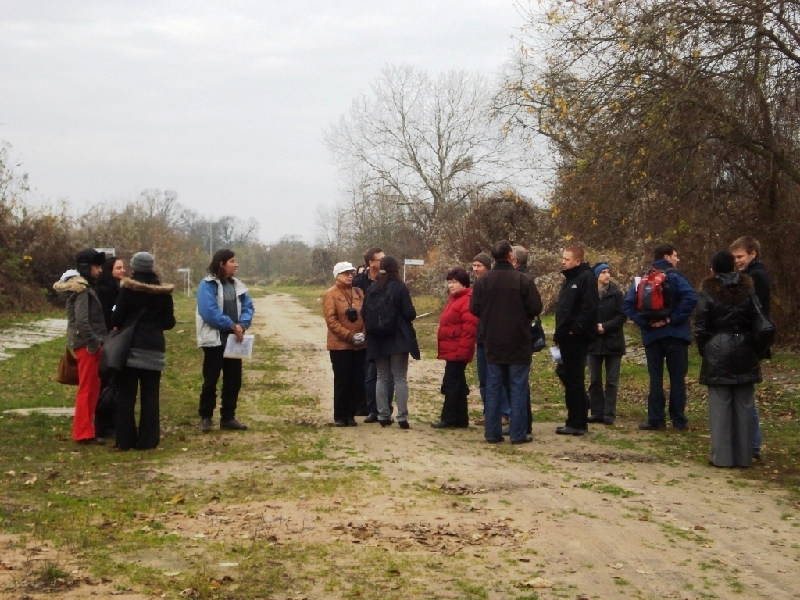 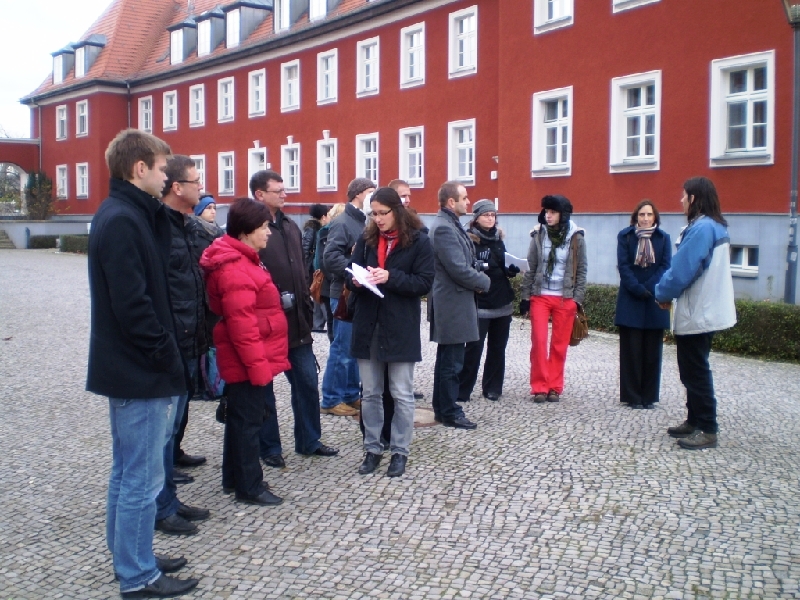 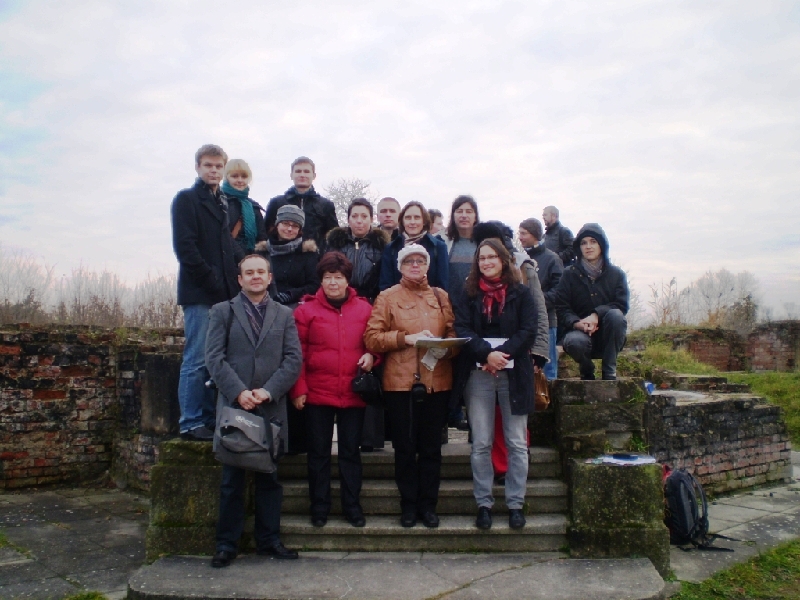 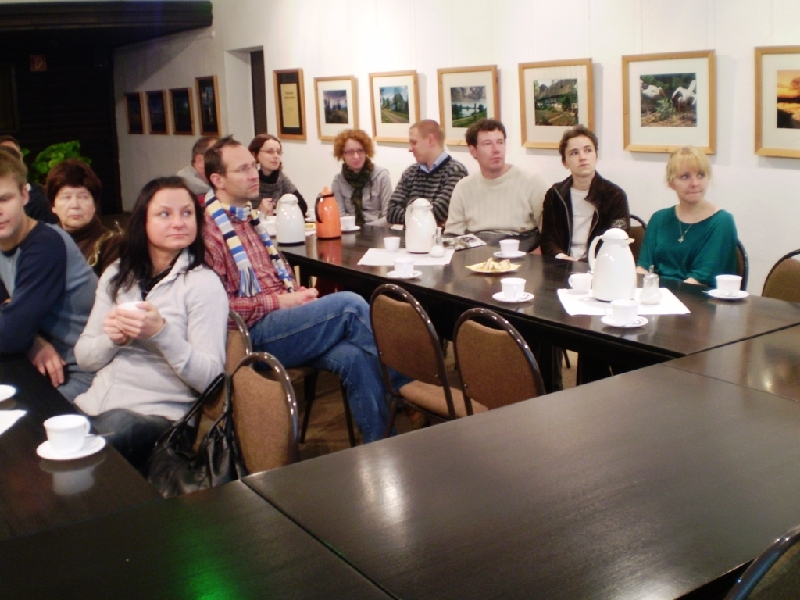 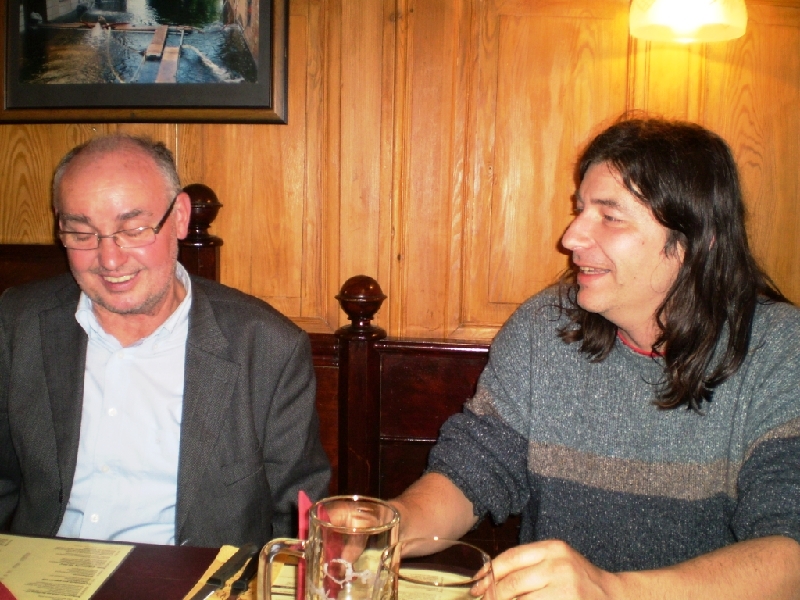